Power Tools for Comprehension
Strategically Supporting Authentic Learning
[Speaker Notes: 1 min – Introduce Agenda, Instructional Strategy Note Sheet, and mention the resources on the table will be used throughout the session. Technology will not be needed for this session so please put it away. 

Groups should be arranged in content areas 

Engage: 7 mins
Explore: 13 – 15 mins
Explain: 7 – 10 mins
Extend: 5 mins
Evaluate: 3 – 4 mins]
Engage: MAX Cubing
Topic: Comprehension
[Speaker Notes: Cubing is a MAX strategy. Is anyone familiar with MAX strategies (Dr. Forget)? How have you used it? (Limit responses) 
We modified this strategy for the purposes of this PD. If you are interested in learning more about cubing, we have a handout (lavender). 

(1 min) NOTES: Participants take 1 min to preview the questions on the Instructional Strategy Note Sheet they will be using during the Cubing activity. 
(3 mins) NOTES: groups roll the cube and answer the questions from the Instructional Strategy Note Sheet. If they roll the same category just select one that hasn’t been answered.]
Analyze – What strategies do you use to support authentic comprehension?

Apply – How does comprehension prepare students for college or career?

Argue for or against – What might be an argument for or against comprehension taught through reading and answering content questions?
Describe – What is comprehension?
Associate – What skill development do you associate with comprehension?
Compare – How is comprehension similar or different across content areas?
Describe It
What is comprehension?
[Speaker Notes: (30 sec) 
Allow ONE to TWO people to share out for this slide.

Possible Responses: 
The action or capability of understanding something. 
Reading/learning with Understanding]
Associate or Compare It
What skill development do you associate with comprehension in your content area?

How is comprehension similar and different across content areas?
[Speaker Notes: (30 sec) 
Allow ONE to TWO people to share out for this slide.

Possible Responses could be from either question: 
Articulating their own ideas or connections they have made
Generalizing ideas]
Analyze It
What strategies do you use to support authentic comprehension?
[Speaker Notes: (1 min)
Allow ONE to TWO people to share out for this slide.

Possible Responses: 
Answers will vary]
Apply It
How does comprehension prepare students for college and career?
[Speaker Notes: Presenter should remember participants shared responses, and use these responses during the Mind Map of the Explain section reminding participants of connections previously made. 
(1 min)
Allow ONE to TWO people to share out for this slide. Participants should record shared responses from this question on their Instructional Strategy Note Sheet. 

Possible Responses: 
Comprehension prepares students for college and career because they are able to articulate what they have read or heard.]
Argue For or Against It
What might be an argument for or against comprehension taught through reading and answering content questions?
[Speaker Notes: Would be a great slide to do for an extended session. 

Allow ONE to TWO people out for this slide.]
Objectives
Identify higher-order comprehension skills that support college and career readiness.
Develop an understanding of authentic strategies that build a toolbox for comprehension in the classroom.
Discuss and commit to an authentic comprehension strategy in your own subject area that supports content focused comprehension.
[Speaker Notes: (1 min) DON”T READ FROM SLIDE – summarized goal is below for an example:
“Today we will build our teacher toolbox by engaging in authentic comprehension strategies that can be used across disciplines and identify comprehension skills that support college and career readiness.”]
Explore: Comprehension Role Cards
Create groups of 4 and select a “Role” Card. 

Facilitate your tasks when your Role Card is called.

*Suggested strategy for reading: 	WhyLighting – highlight important words/phrases 	and annotate in the margins
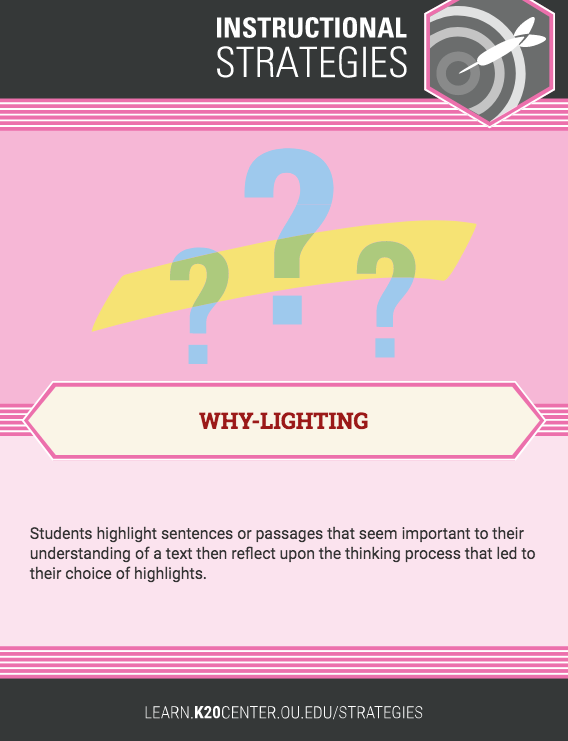 [Speaker Notes: (1 min)
Using the provided document, play your role in reading and understanding the document. 
WhyLighting is a suggested close reading strategy as you read the document. 

Purple Cards are given with ELA and Social Studies Reading
Pink Cards are given with Math and Science Reading
Grouping NOTES:  
Groups of 3 will lay one card in the center and when that card’s turn comes up, everyone will participate in performing the tasks listed. 
Groups of 5 will split the tasks of the Interrogator.]
Role Cards Roll Call (5 minutes)
If reading ELA or Social Studies content
If reading Math and Science Content
Predictor (purple cards) 
Read the title, headings and/captions aloud to your group.
Group makes predictions about the text.
Read the text silently.
Connector (pink cards)

Read the text silently. 
Facilitator leads group through the prompts listed on the card.
[Speaker Notes: Click through this slide and after 5 minutes check to see if any groups need 2 more minutes (7 minutes max for this slide and role).
ELA – Red Reading
Social Studies – Yellow Reading
Math – Blue Reading
Science – Green Reading]
Role Cards Roll Call (2 minutes)
If reading ELA or Social Studies content
If reading Math and Science Content
Summarizer

Highlight the main ideas and why.
VIP

Highlight the big idea and what makes it significant.
[Speaker Notes: Change slide and call next two roles (2 minutes max)

What is the big idea? What have we been working on and how does this connect to those ideas/topics?]
Role Cards Roll Call (2 minutes)
If reading ELA or Social Studies content
If reading Math and Science Content
Interrogator 

Pose questions about the selected reading.
Interrogator

Pose questions about the selected reading.
[Speaker Notes: Change slide and call next two roles (2 minutes max)]
Role Cards Roll Call (2 minutes)
If reading ELA or Social Studies content
If reading Math and Science Content
Clarifier

Address confusing parts and attempt to answer the questions that were just posed
Quickdraw

Draw an image or describe a mental image from the reading. Use your senses to describe what you might experience/feel.
[Speaker Notes: Change slide and call next two roles (2 minutes max)

Science – models: images drawn or mental and are used to explain their learning/thinking (labels should be included) can be abstract or concrete]
Readings from LEARN Lessons
ELA – Freedom and Restraint
Social Studies – Reporting on the Nuremberg Trials
Math – ADA Accessibility
Science – Cystic Fibrosis: A DNA Case Study
[Speaker Notes: These readings were selected from the following published lessons on the K20 Center LEARN site (www.learn.k20center.ou.edu): ELA - "Freedom and Restraint," Social Studies - "Reporting on the Nuremberg Trials," Math - "ADA Accessibility," Science - "Cystic Fibrosis: A DNA Case Study." If participants would like to learn more about the full lessons or standards aligned they can view the full lesson on the LEARN site. The Role Cards are not used within these lessons but could possibly be an added feature to build students' comprehension skills.]
Explain:
Reflect on the Role Card activity that you just completed…

Use the Authentic Learning and Teaching rubric and circle or underline the skills fostered during that activity within your group.
[Speaker Notes: Ask participants to silently reflect on the Role Card activity they just completed. After allowing a minute for reflection, identify the Authentic Learning and Teaching Rubric and instruct participants to independently circle or underline the skills fostered during that activity within their group.]
Explain: Mind Map
Partner to create a Mind Map identifying the comprehension skills that support college and career readiness.(Use your authenticity rubric as a resource)
Quickdraw
Sharing of 
Ideas
Determine which role card develops that skill.
Clarifier
College
Comprehension
Career
[Speaker Notes: “We would like to give you an opportunity to explain the connections between the comprehension activity and strategies that support college and career readiness. Remember the connections you already mentioned during the Cubing activity.”

NOTES: Participants will create a Mind Map (handout provided) using the authenticity rubric to identify the comprehension skills developed that support college and career readiness when using the comprehension role cards of their choosing. 

Possible Responses:
College – generalizing with higher order thinking (VIP card)
Career – sharing of ideas (Connector)
College – complex understanding using reasoning and support (Predictor)
Career – Connection to actual situations (Summarizer)]
Extend: Decide and Share
Select at least one concept that necessitates comprehension. 
Commit to a comprehension strategy that you will use to authentically support college and career readiness skills. 
Record this on your Instructional Strategy Note Sheet. 

You will share this at the Reflection Session.
[Speaker Notes: (5 mins)
This slide is short, but very important because it provides participants the opportunity for protected time to critically think and select how comprehension will be addressed within their classroom with their students. DO NOT skip or rush this slide. 
Items to consider and discuss with participants during this slide:
Discussion or articulation of next steps
Collaboration and planning for use]
TREK Evaluation
[Speaker Notes: 3 mins 
Tell participants to place the barcode on the top of their evaluation sheet. Remind them there are questions on the back side.]
Evaluate: MAX Cubing REMIX
Topic: Comprehension Role Cards

In small groups and using the the cubes, answer the questions
[Speaker Notes: In small groups rolling the MAX Cubes again, participants evaluate their own understanding regarding the Role Cards by answering the questions on the next slide.]
Apply: How will you use them in your classroom? ORWhat steps are necessary for implementation to be successful? 
Argue for or against: Argue for or against using them to teach comprehension across content areas. How do you think students would engage in readings if the role cards were used instead of traditional strategies?
Describe: How can Role Cards be used as an authentic strategy to build comprehension?
Compare: How are these similar or different from strategies previously used?
Associate: What skills are developed?
Analyze: How do they support skills necessary for college and career?
Follow Up
SCORE
What is one Strategy you used to support authentic teaching and learning?
What was successful and needs to be Celebrated?
What Obstacle did you face and overcome?
What might you Refine in the future when using this strategy?
Extra notes or ideas?
[Speaker Notes: During a follow up session with participants ask them to reflect on the strategies they used. Participants may use the SCORE Reflection Note Sheet for recording thoughts and reflections.]